WHONET Training Course
Module 2 – Laboratory configuration
Division of Infectious Diseases, Brigham and Women’s Hospital, Boston, United States

WHO Collaborating Centre for Surveillance of Antimicrobial Resistance
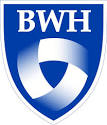 Laboratory configuration
2
The purpose of laboratory configuration is to prepare WHONET for data entry and data analysis with details specific for your laboratory.
Country and laboratory details
Antibiotics
Locations where samples are collected
Data fields
Microbiological alerts
Three ways to create a new laboratory
2
A
New laboratory
B
Pre-defined laboratory template
C
Create a laboratory from a data file
Begin WHONET
Click on "New laboratory"
2
A
Laboratory details
2
A
Enter the country, the full laboratory name, and a short laboratory code.
Laboratory configuration file
2
A
When you save your laboratory details, WHONET will create a laboratory configuration file with all of your responses.
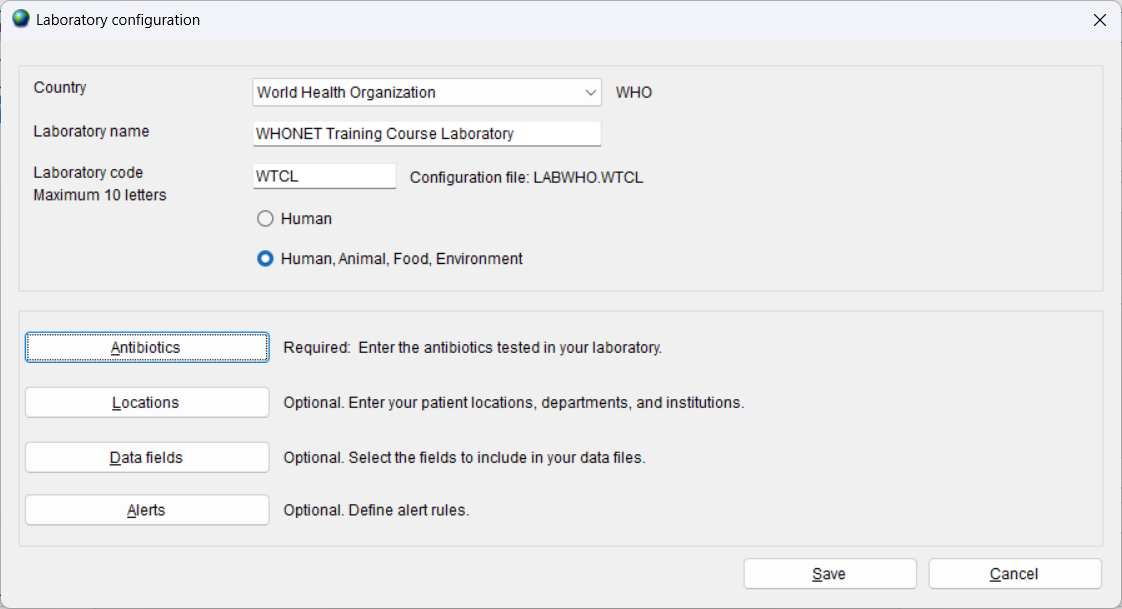 You can copy this file to another computer.

You can make a copy of this file as a backup.
Laboratory configuration
2
A
You can enter information about your antibiotics, sample locations, and data fields.  You can also create new microbiological alerts.
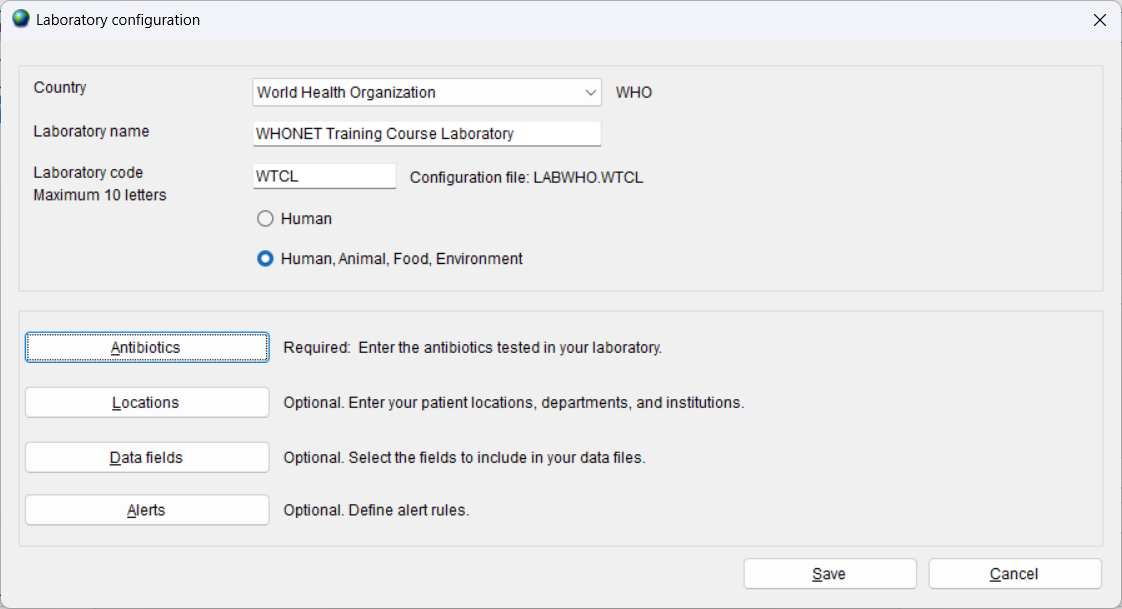 Define your antibiotic list
2
A
For each antibiotic, choose the test guidelines, the test method, and the antibiotic name. Click on the arrow or double-click to select the antibiotic.
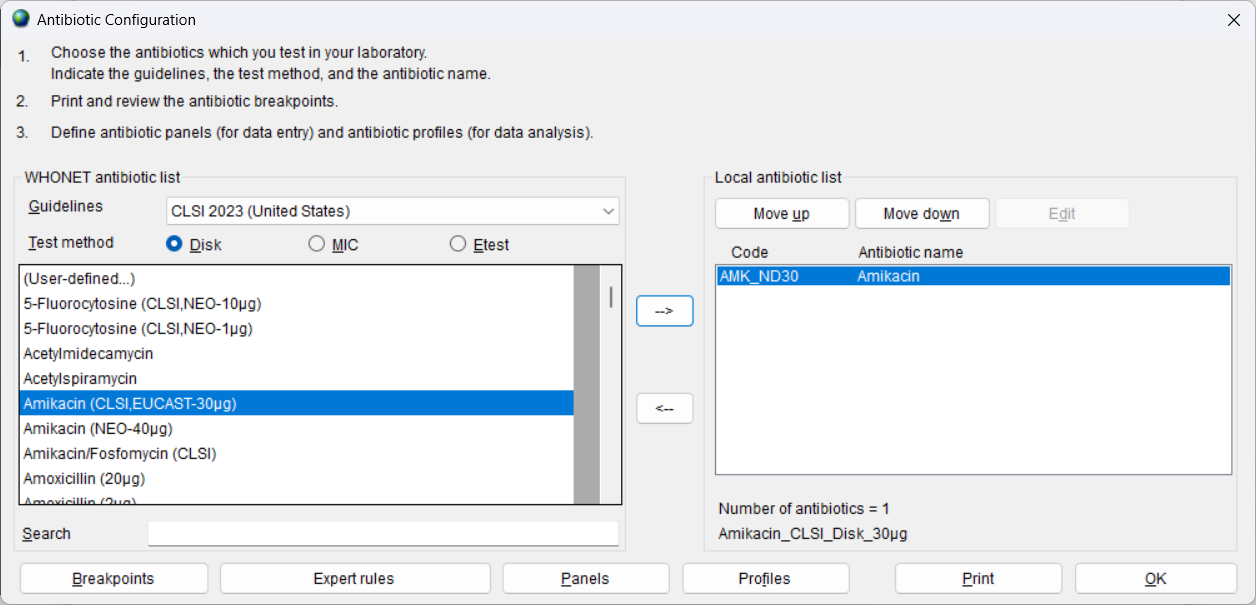 Antibiotic details
2
A
In the below example, "cipro" has been entered into the search box.  For disk diffusion tests, it is important to choose the correct disk potency.
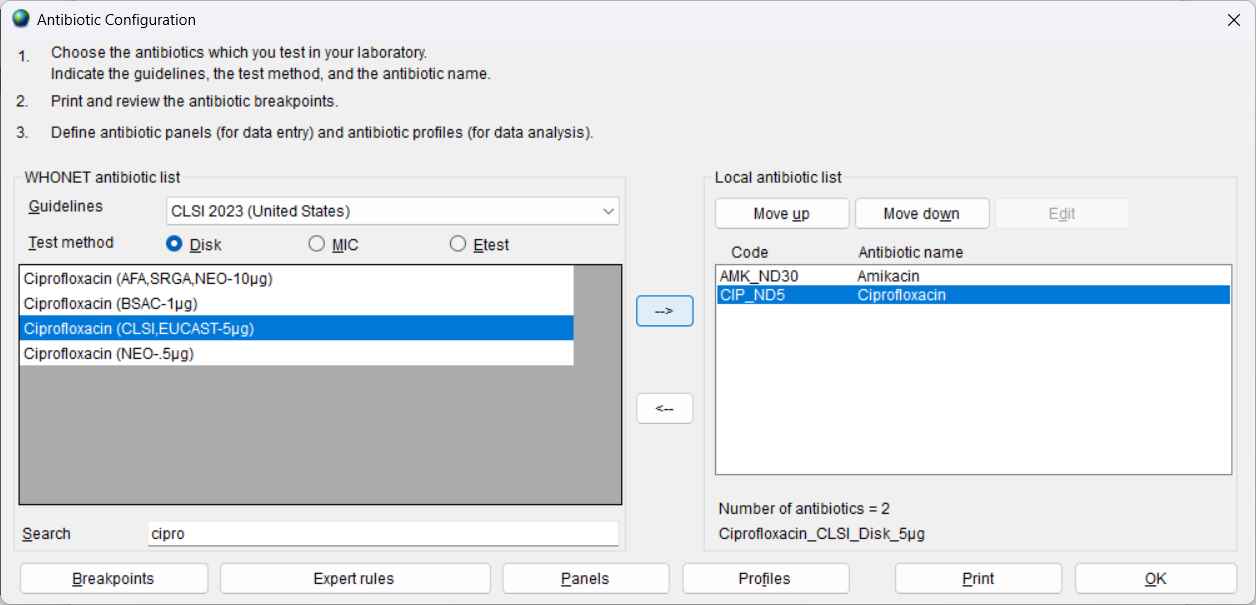 Define your antibiotics
2
A
You can also enter MIC and Etest results.
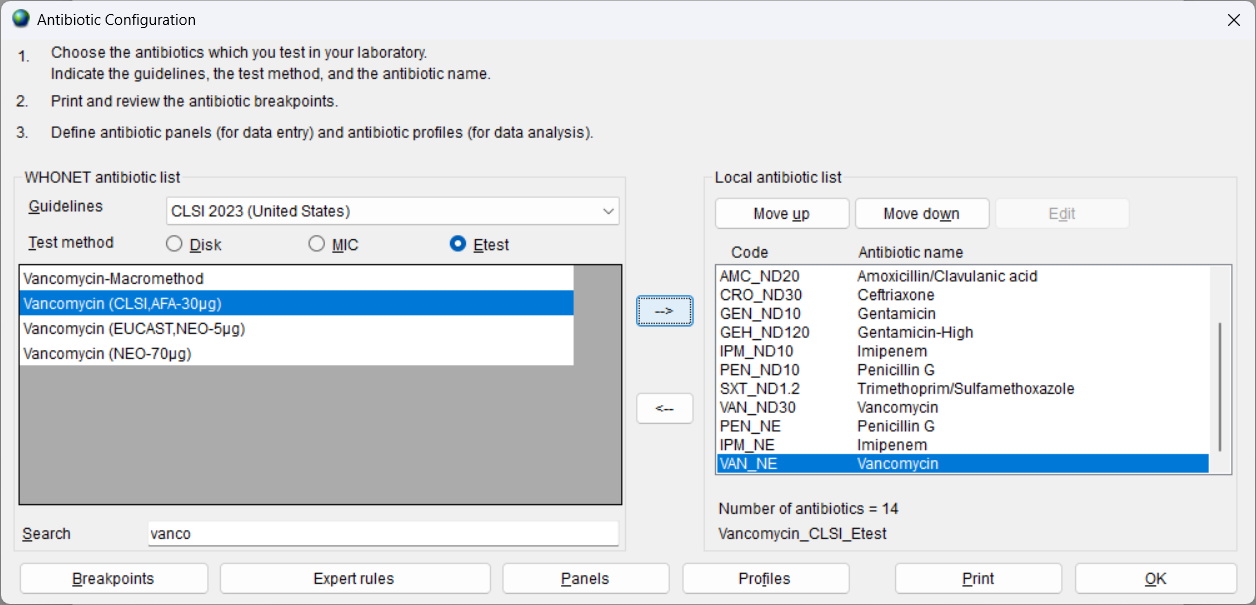 Antibiotic sequence
2
A
Use “Move up” and “Move down” to change the order of antibiotic sequence.
For laboratories doing manual data entry into WHONET, use the order that matches the paper records or notebooks to avoid data entry mistakes
For laboratories using BacLink, alphabetical order is common
You can also organize by antibiotic class and subclass
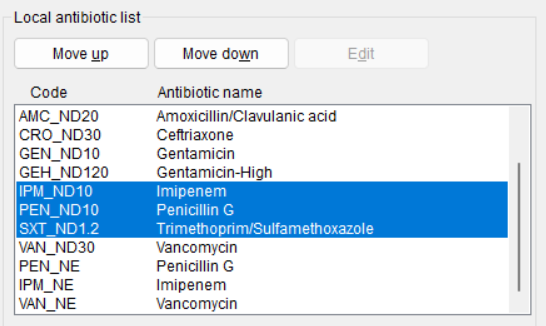 Antibiotic configuration options
2
A
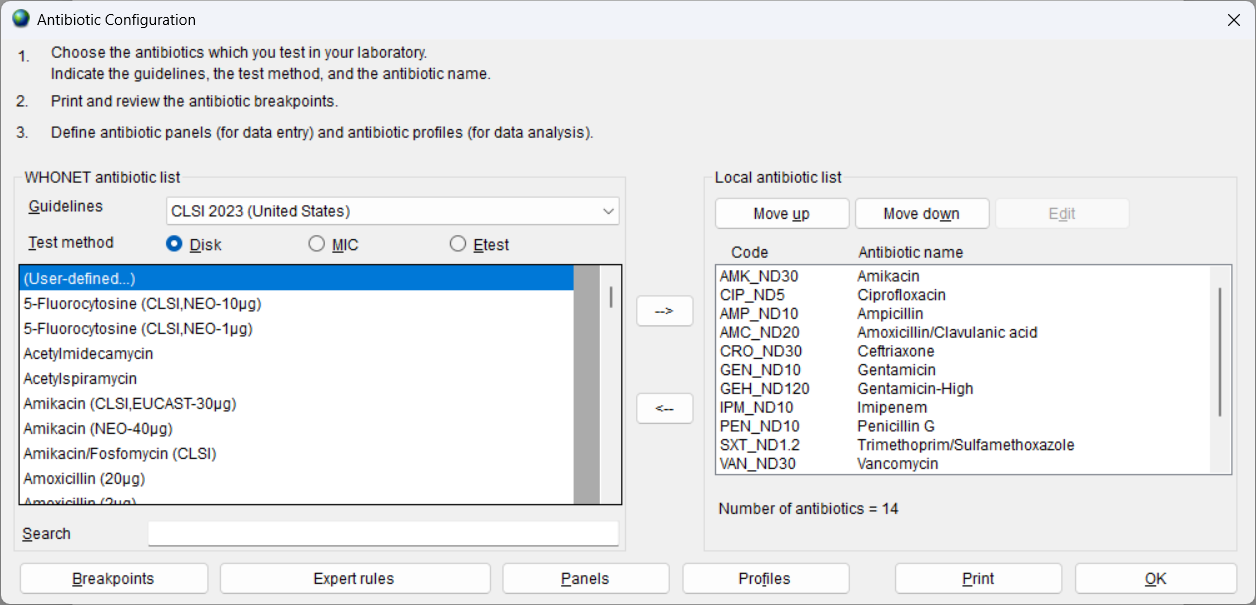 Review the antibiotic breakpoints
2
A
Review the antibiotic breakpoints
2
A
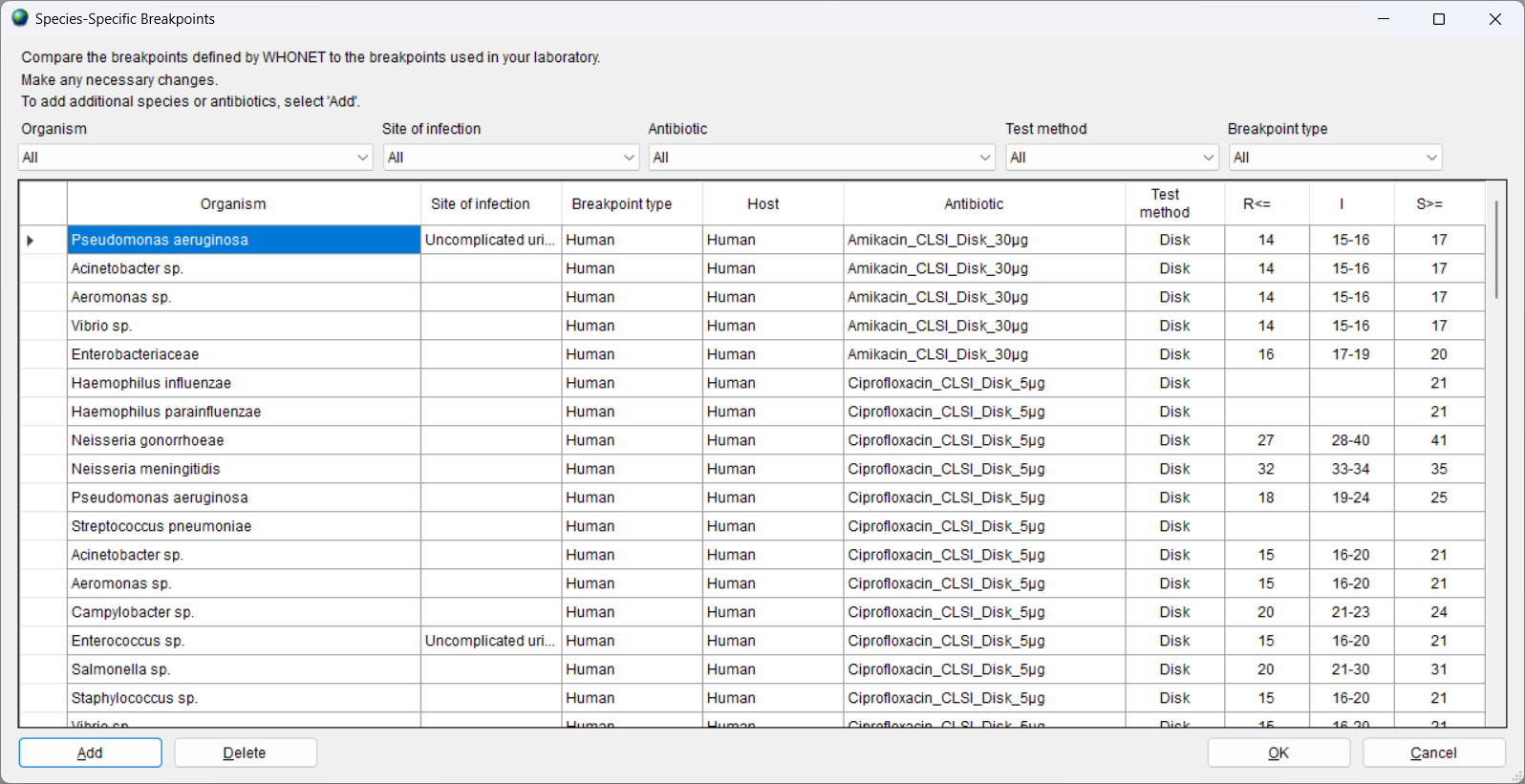 You can filter the breakpoints
2
A
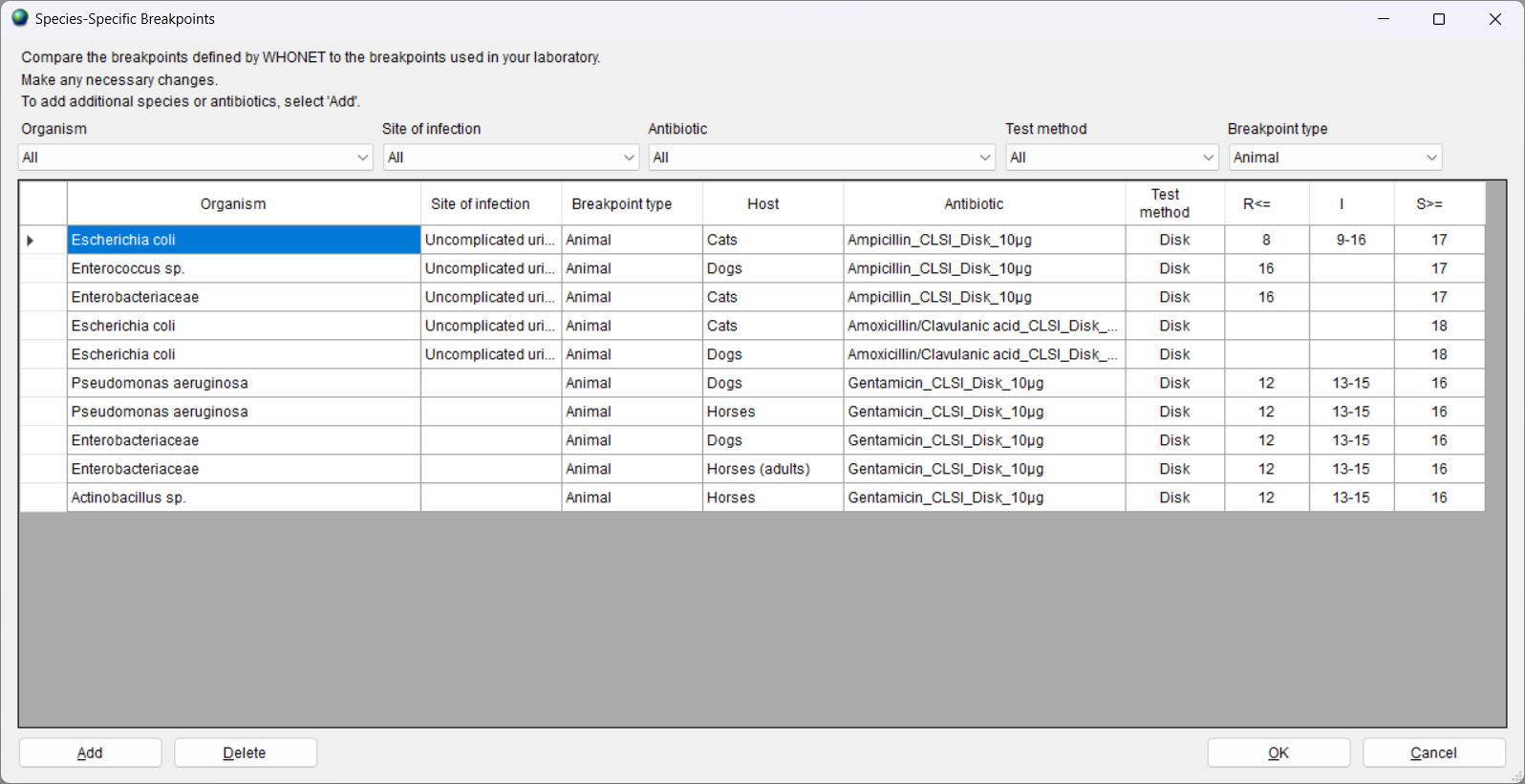 Update the breakpoints
2
A
Review the special interpretation rules
2
A
Review the special interpretation rules
2
A
Define your antibiotic panels
2
A
Indicate which antibiotics are tested for each organism group.  This will facilitate data entry.
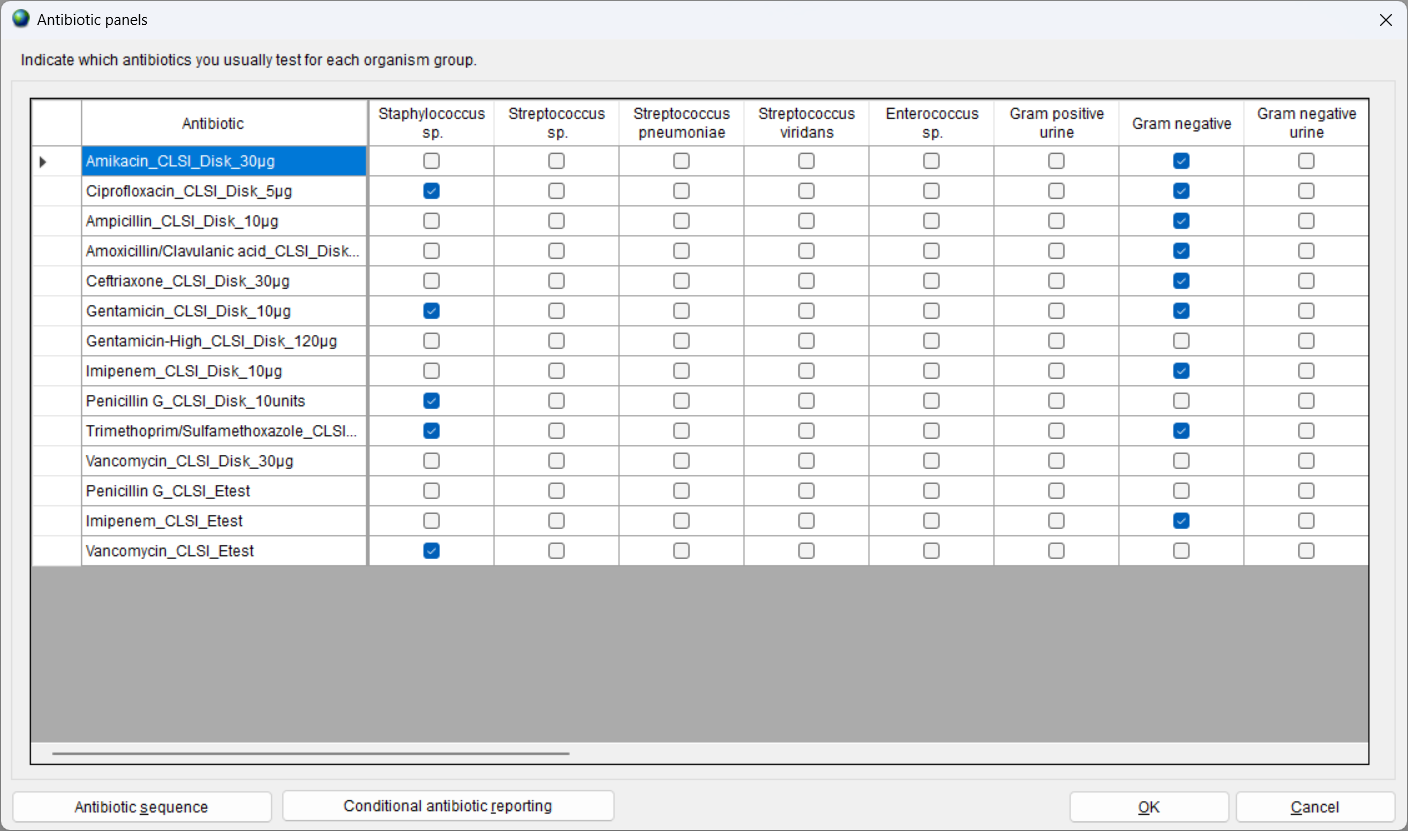 Laboratory configuration
2
A
Create a list of sample collection locations.
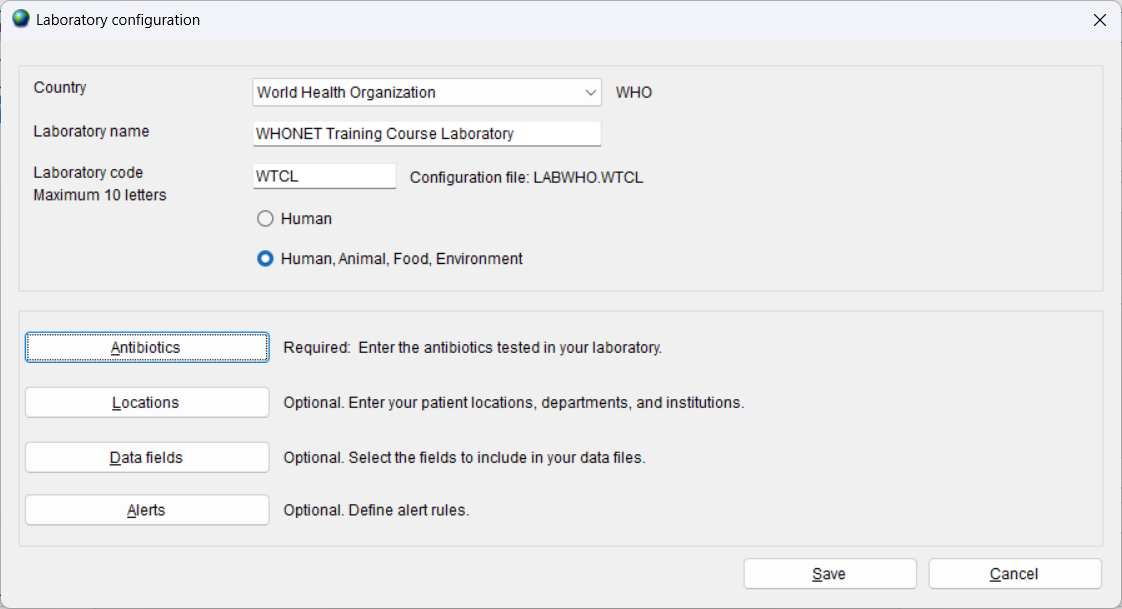 Define your sample locations
2
A
Human
wards, clinics, towns, cities, ...

Animal
Farms, veterinary clinics, markets, ...

Food
Markets, restaurants, ...

Environmental
River, Sewage, Hospital surfaces, Farm environmental
Define your sample locations
2
A
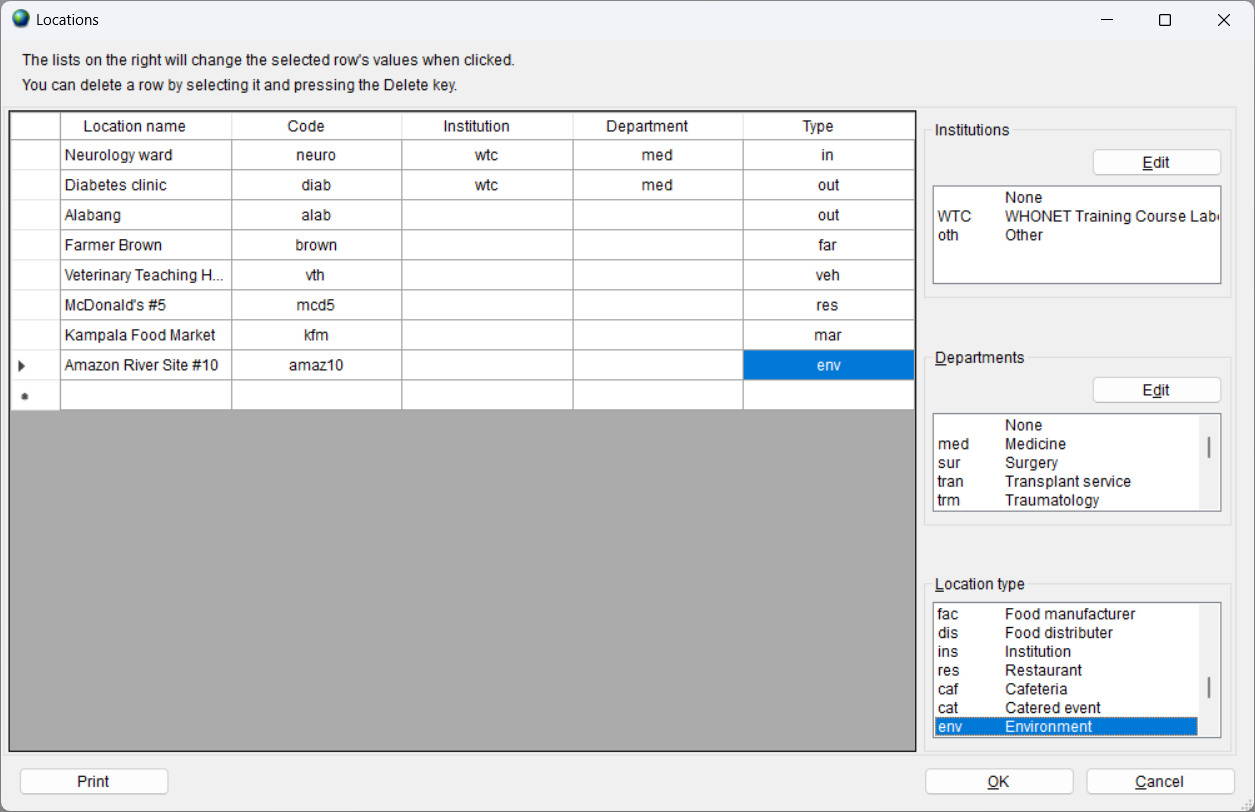 Laboratory configuration
2
A
You can enter information about your antibiotics, sample locations, and data fields.  You can also create new microbiological alerts.
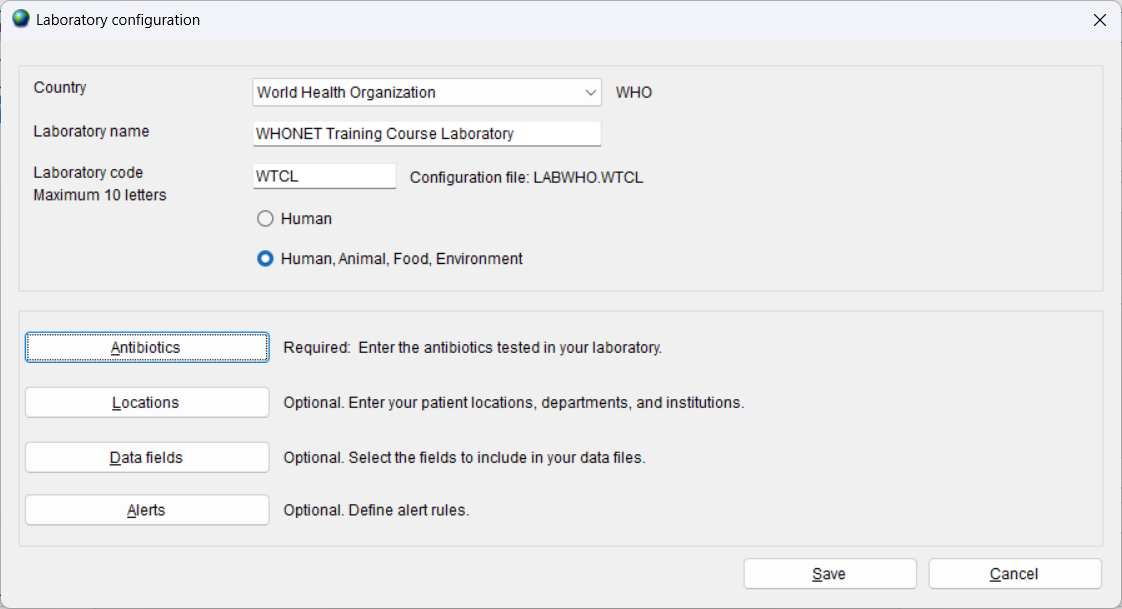 Define your data fields
2
A
Modify the list of data fields
2
A
Optional data modules
Clinical information
Microbiology information
WHO GLASS-AMR
WHO GLASS-EGASP
EARS-Net
InFARM
Viet Nam-Animal Health
etc.
Optional data fields
Diagnosis
Physician
Gram stain
Freezer location
Gene sequence results
User-defined data fields
Define your data fields
2
A
You can create a list of codes to be used in data entry.
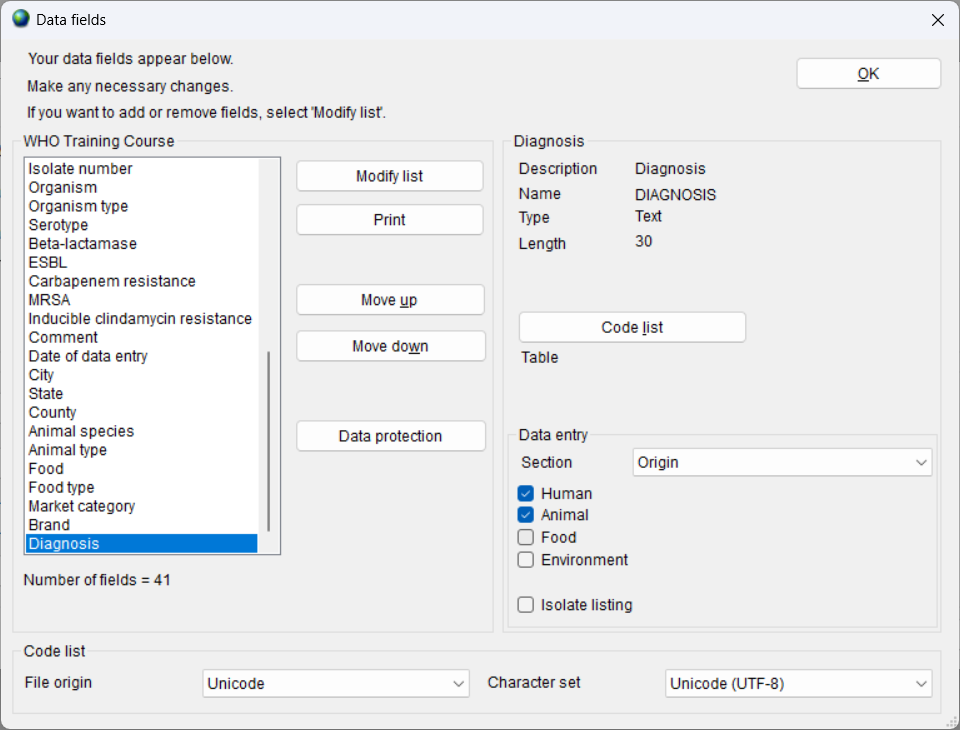 Create a list of codes
2
A
Laboratory configuration
2
A
You can enter information about your antibiotics, sample locations, and data fields.  You can also create new microbiological alerts.
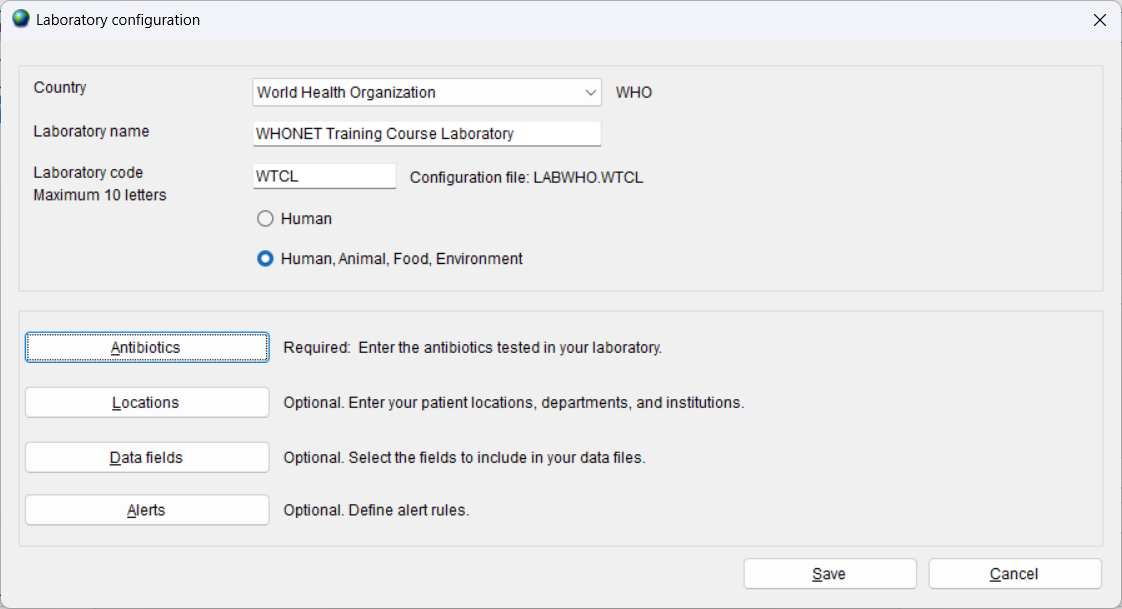 Review microbiological alerts
2
A
Save your configuration
2
A
Laboratory list
2
A
Three ways to create a new laboratory
2
A
New laboratory
B
Pre-defined laboratory template
C
Create a laboratory from a data file
Pre-defined laboratory template
2
This a valuable feature for automatically creating a  laboratory configuration according to specific project protocols.
WHONET includes predefined templates for international projects, such as WHO GLASS-AMR, EARS-Net, and FAO InFARM.
WHONET also includes predefined templates for specific country networks, such WHONET-Argentina and Viet Nam Animal Health.
These templates include standard lists of antibiotics, data fields, and code lists.  This is useful for introducing standardization across laboratories in a network.
The “Update laboratory” option is useful for maintaining standardization over time if the template changes.
C
Laboratory list
2
A
Creating a new laboratory
2
Select one of the pre-define configuration templates.
B
Enter the country and laboratory information
2
B
Answer the questions asked by WHONET
2
For WHO GLASS-EGASP, there is a single question.  Choose between CLSI and EUCAST.
B
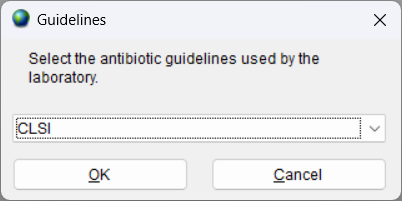 After you answer the last question, WHONET will create a new configuration with the responses that you provide.
Reviewing the configuration
2
If you would like to review the laboratory configuration, answer “Yes”.
B
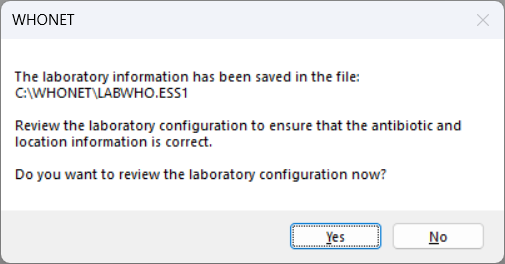 Review the laboratory details
2
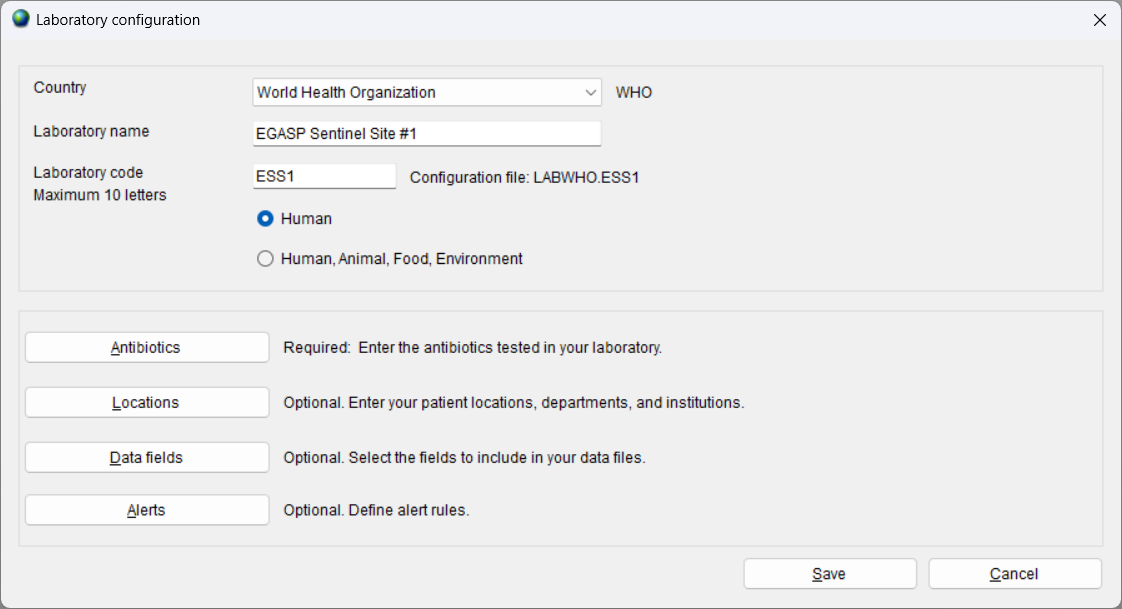 B
Review the antibiotic details
2
B
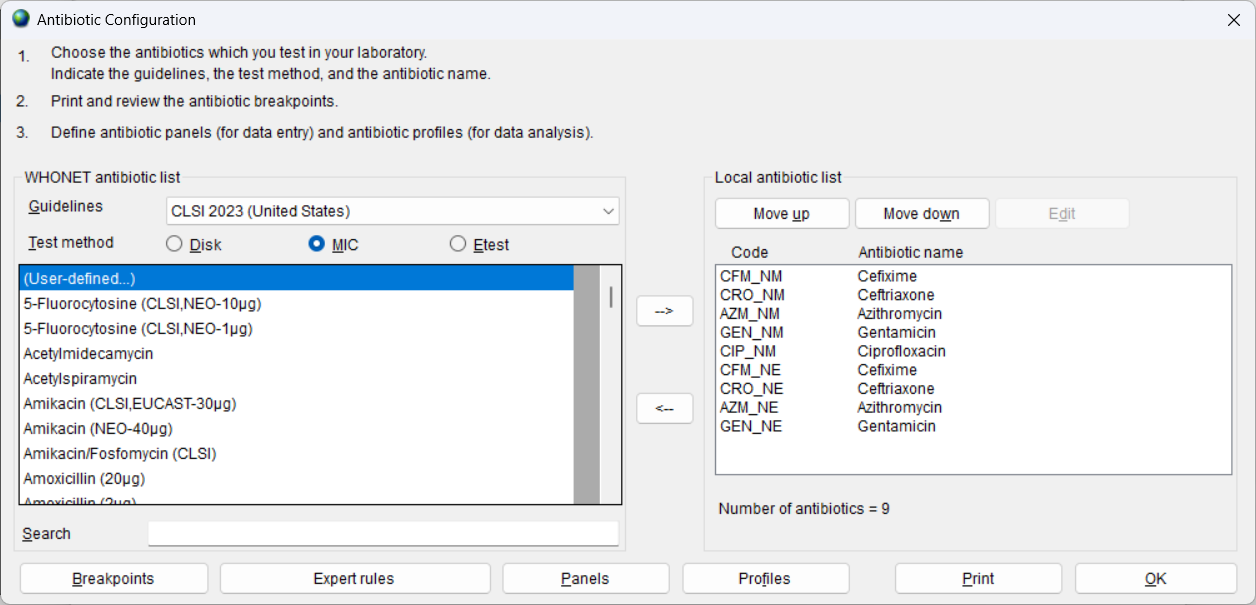 Review the data fields
2
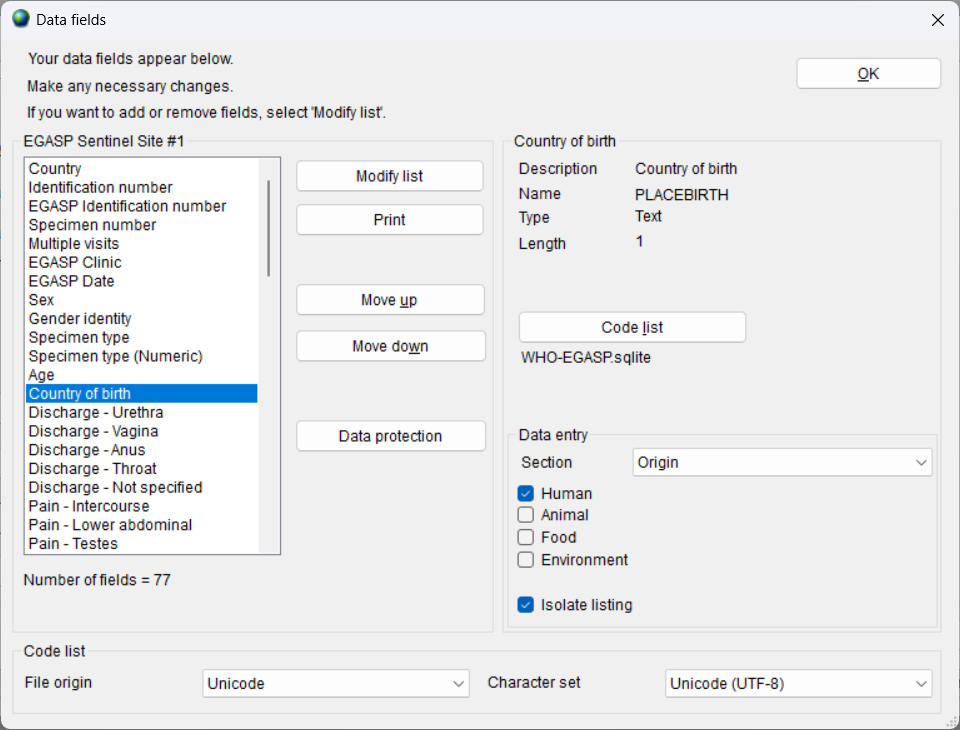 B
The new configuration now appears in the list of laboratories.
2
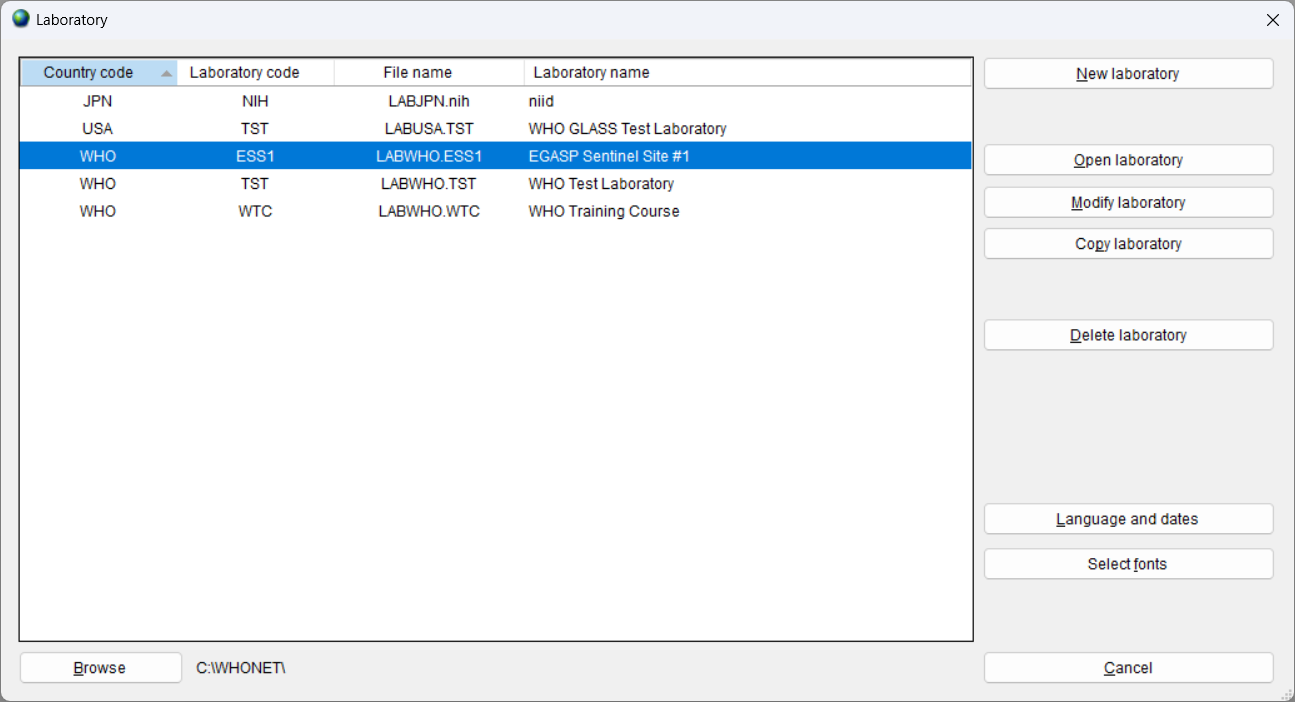 B
Three ways to create a new laboratory
2
A
New laboratory
B
Pre-defined laboratory template
C
Create a laboratory from a data file
Create a laboratory from a data file
2
This a valuable feature for automatically creating a  laboratory configuration from existing data files.  This is useful in a number of importance situations
You have received a WHONET data file from a collaborator, but the collaborator did not send you the laboratory configuration that was used to create the file.
You have created a WHONET file from BacLink.
You are a data manager for a network of laboratories.  You can create a “national configuration” or a “network configuration” by incorporating data from all of the network laboratories.
C
Three ways to create a new laboratory
2
C
Provide the laboratory details
2
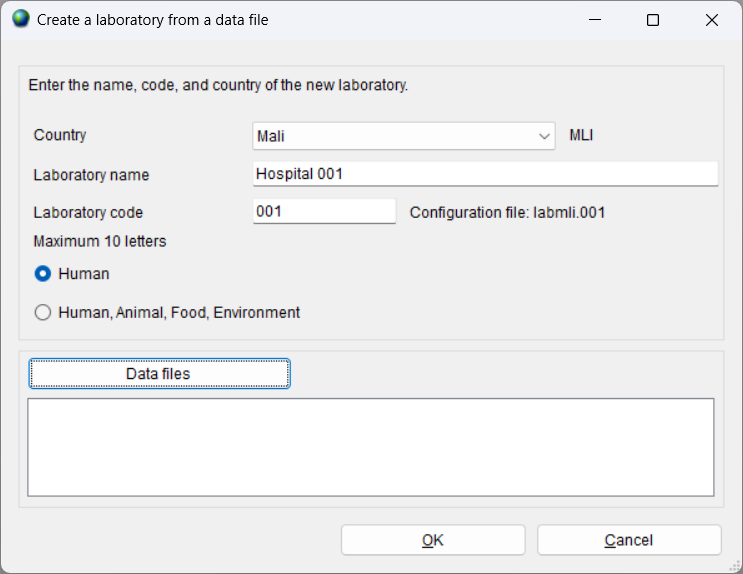 C
Select the data files to scan
2
In the below example, we have selected four years of data from Hospital 001.
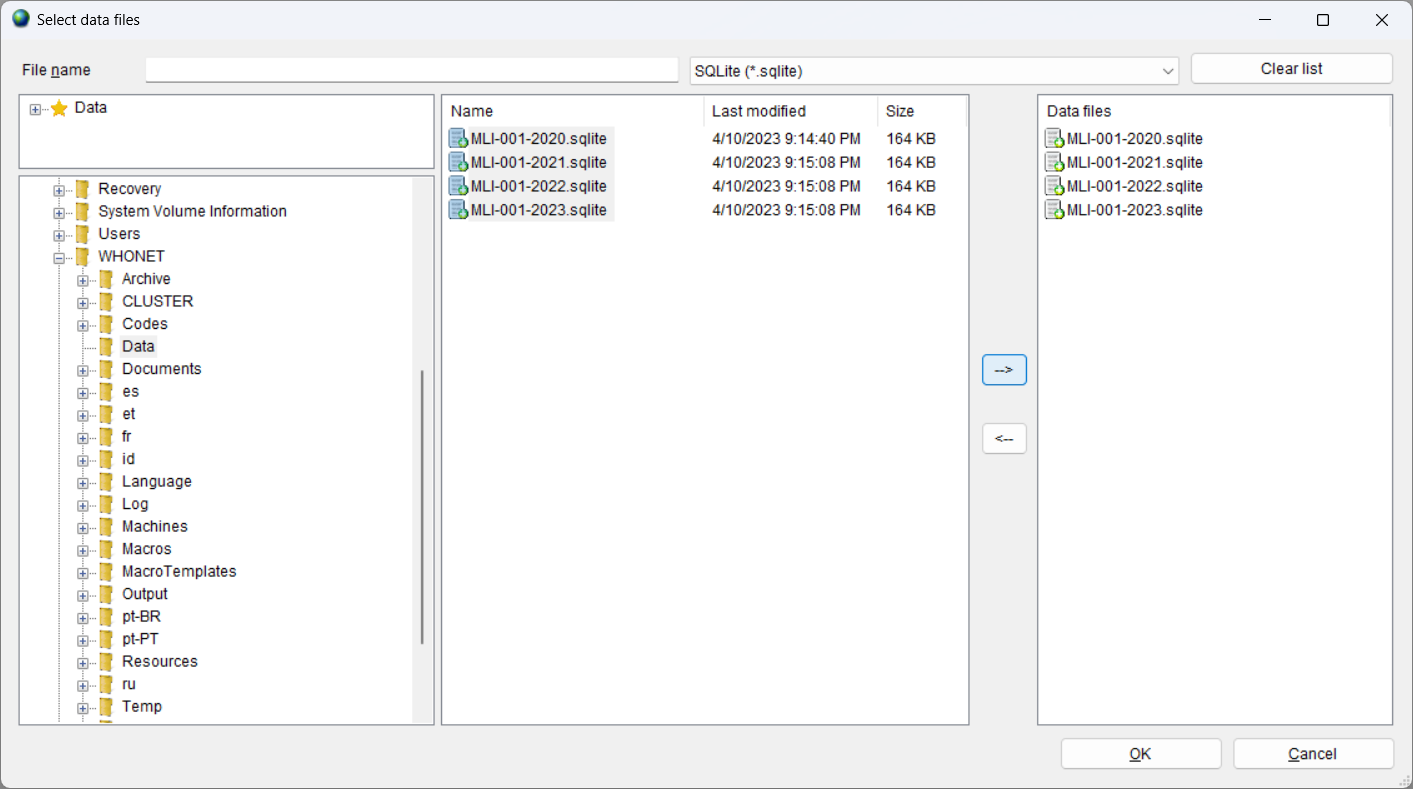 C
Select OK to scan the files from Hospital 001
2
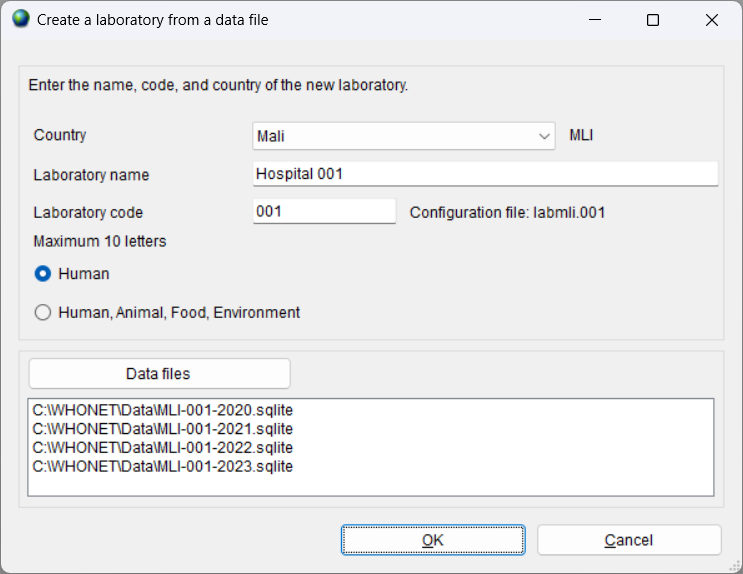 C
Create code lists for relevant data fields
2
WHONET will show a list of data fields.
Select fields where you think a code list would be useful for data analysis.
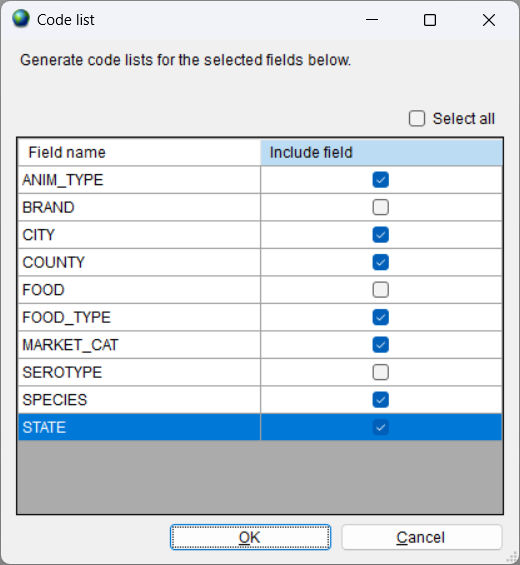 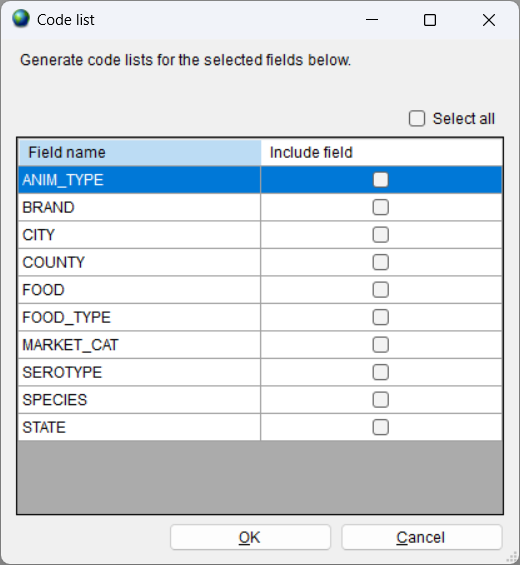 C
Automatic resistance profile configuration
2
WHONET will examine the antibiotic test practices in the data files selected.  Based on these results, WHONET will a generate a set of commonly tested antibiotics to be used for the Resistance Profile analysis for priority organism groups.
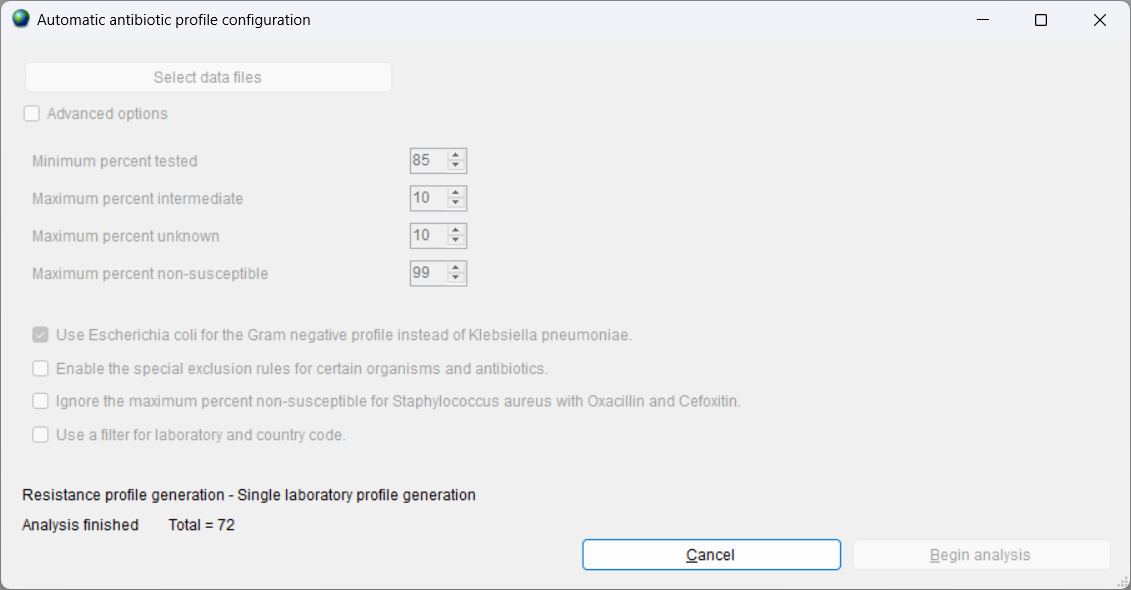 C
Review the laboratory configuration
2
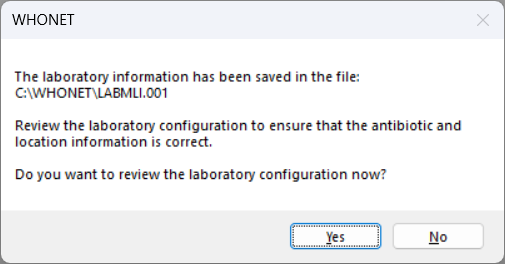 C
Review the antibiotics, locations, and data fields
2
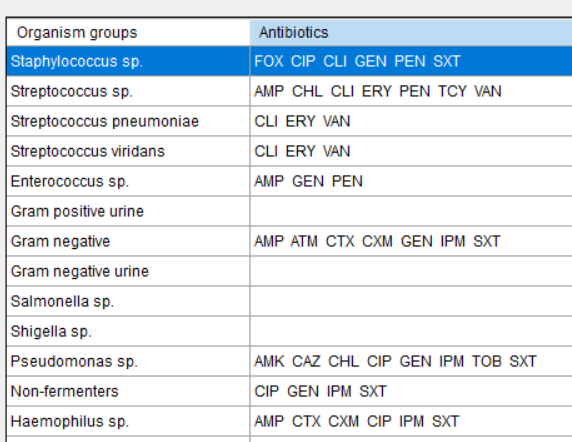 C
Antibiotics
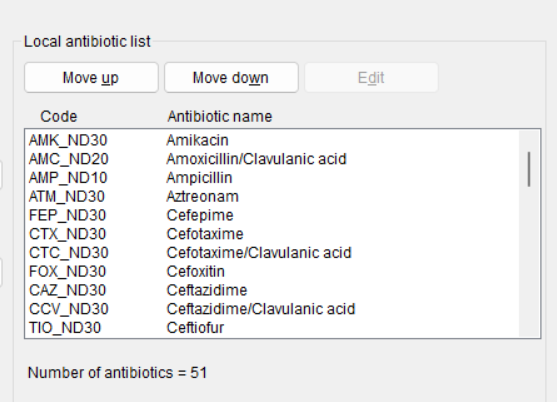 Resistance profiles
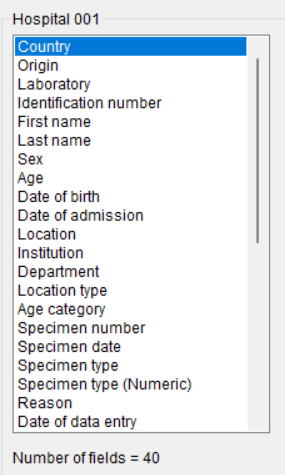 Data fields
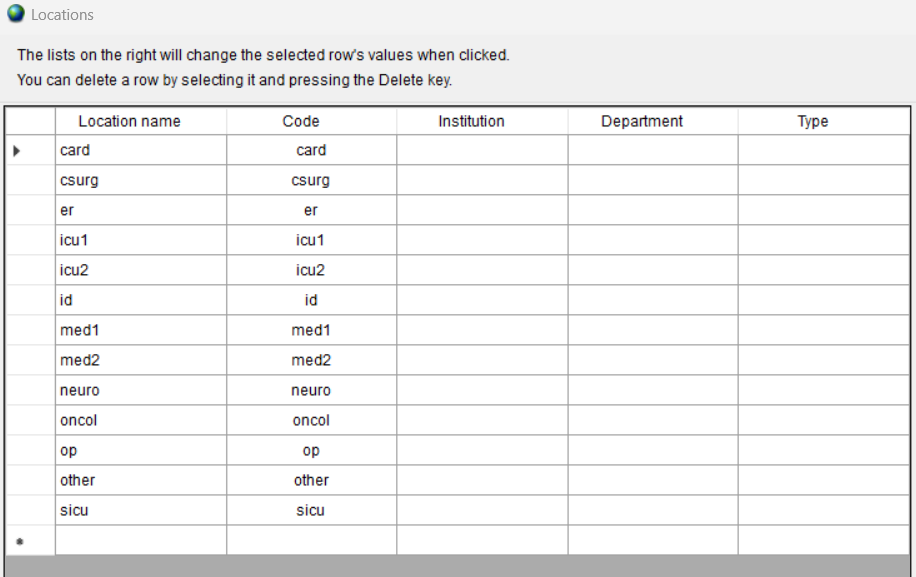 Locations
Select the data files to scan
2
In the below example, we have selected one year of data from ten hospitals to create a “National Configuration”.
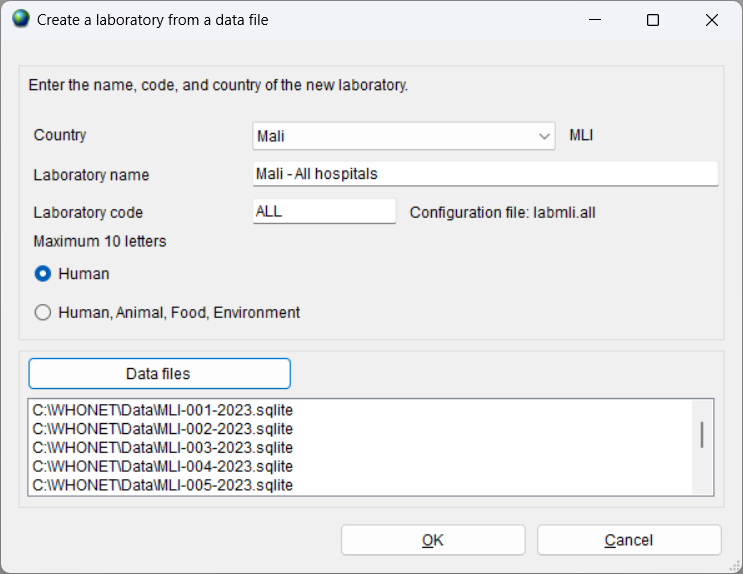 C
View the list of laboratories
2
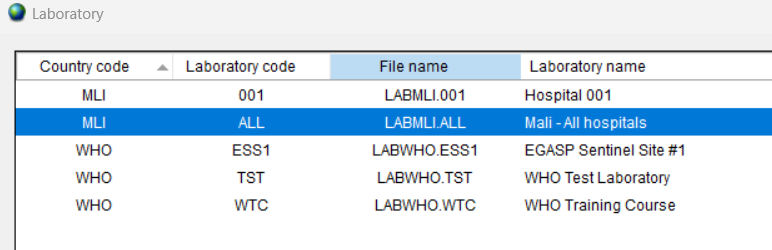 C
Other configuration options
2
C
File locations
2
C
Thank you for watching Module 2
2
Up next. Module 3: Data entry